Vård på rätt vårdnivå – ett projekt i integrerad vårdutveckling inom ambulanssjukvård
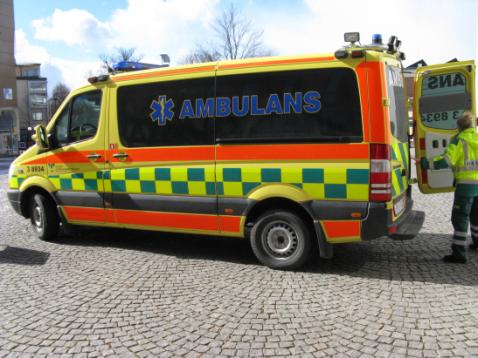 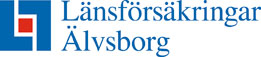 Vård på plats patienter Västra Götalandsregionen
090801 - 100731
 Totalt 11 928 patienter som lämnats hemma     
 Av dessa hade 7 201 uppdrag försetts med bedömningskoder
 Trafikolycka, andning, cirkulation, fast-track, förgiftning, gynekologi, infektion, kirurgi, medicin, neurologi, ortopedi, psykiatri, skador och övrigt
(Flyckt & Guldenpfennig, 2011)
2
Exkluderade
Andningsstopp
 Död
 Lungödem
 Asystoli - PEA (EMD)
 VF/VT
(Flyckt & Guldenpfennig, 2011)
3
Rangordnat vårdbehovet
Övrigt (oskadad)
 Medicin
 Skador
 Psykiatri, neurologi, kirurgi,  cirkulation
 Infektion, ortopedi, gynekologi
 Fast-track
4
SÄS
Totalt 992 patienter??

Var av prio 1, 417 (42 %)
            prio 2, 485 (48 %)
            prio 3,   93 ( 9 %)
				 (Flyckt & Guldenpfennig, 2011)
5
Framtidens vård kräver insatser i nutid
Ett kraftigt ökande vårdbehov
	- Äldre befolkning
	- Högre krav – snabbt tillbaka till arbete

God vård enligt Socialstyrelsen
Vården skall vara säker
Patientfokuserad
Kunskapsbaserad
Jämlik
Ges i rimlig tid
Vara effektiv
Rätt vårdnivå direkt
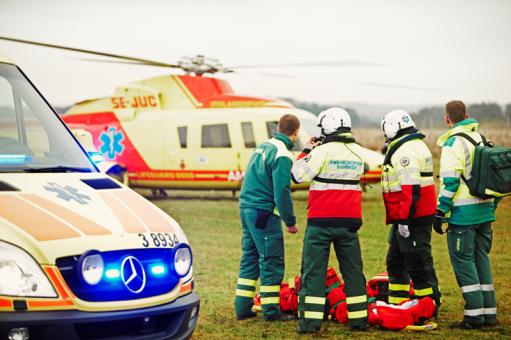 6
Det finns många möjligheter
Vård på rätt vårdnivå:
- bedöms och färdigbehandlas i hemmet
- bedöms och kontakt tas med hemsjukvård
- bedöms och tid ordnas på vårdcentral hos läkare eller distriktssjuksköterska
- bedöms och transporteras till akutmottagning
- bedöms  och får ett ”direktspår” till specialistvård
7
Använda vårdresurserna optimalt
Specialistutbildad ambulanssjuksköterska 
Samråd och beslutsstöd - läkare
Samverkan mellan olika vårdgivare
Hittills finns det ingen etablerad organisation för sådan vård
8
Syfte med detta projekt
Ta fram en ny vårdmodell som bidrar till ett bättre resursutnyttjande, säkrare och tryggare vård och snabbare återgång till normalt liv för patienten, än med tidigare vårdmodeller
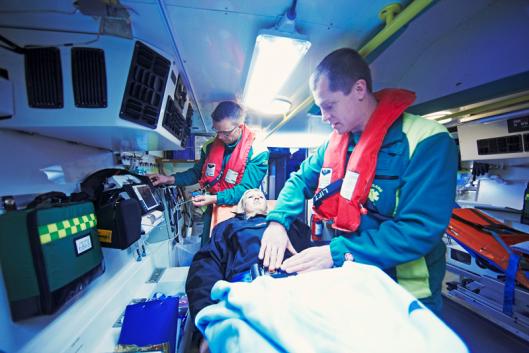 9
Vad skall projektet undersöka?
Hur upplever patienten och närstående trygghetoch tillfredställelse i den nya modellen jämfört med den traditionella? 
    - CECSS
Identifiering av hälsoutfall  
    - EQ-5D
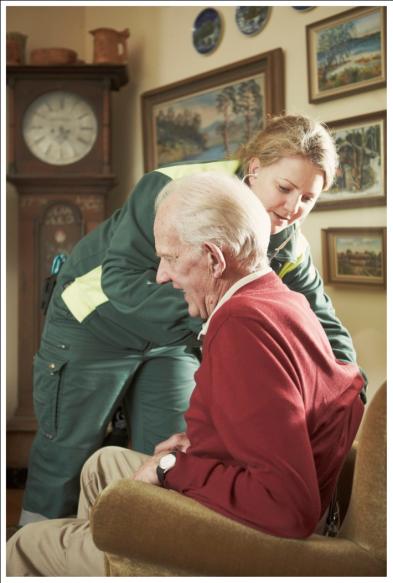 10
Vad skall projektet undersöka?
Skillnader
patientens kostnader? 
vårdkostnader?
hälsorelaterad vårdkvalité?
väntan på vård?
över- och underdiagnostisering
11
Vad skall projektet undersöka?
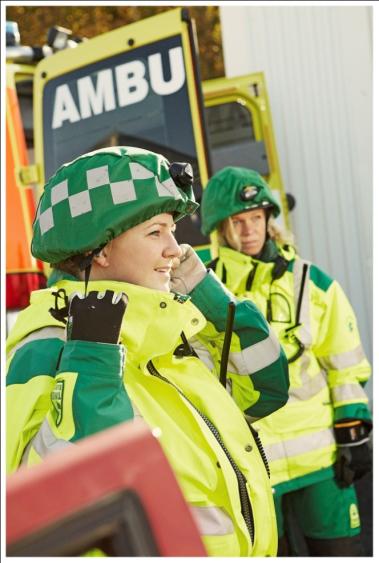 Hur utvecklas ambulans-sjuksköterskans yrkesroll och förhållningsätt?
12
Övergripande frågeställningar
Går det att bedöma och triagera till rätt vårdnivå direkt?
Är det säkert?
Är det tillfredställande för patient/anhöriga?
Minskar vårdköerna på akutmottagningen?
13
Hur nås kunskapen?
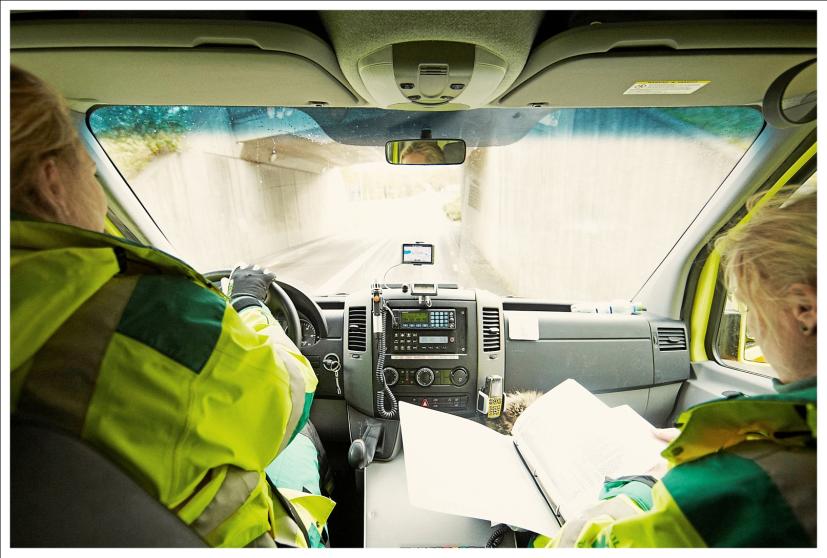 14
FORSKNINGSDESIGN
SOS /112
Ambulans larmas ut
Traditionell vård
Akutmottagning
Samtliga ambulanspatienter; Patienter som  kan vårdas på plats
Randomiseras/lottas
Vård på rätt vårdnivå VRV-modellen
Studie 1 Trygghet och tillfredställelse 
Tid till vård
Skattning,
Enkät
Studie 2
Trygghet och tillfredställelse
Intervju
Studie 3
Ambulans-sjuksköterskans
upplevelser
Intervju
Studie 4
Slutdiagnos
Väntetid på akuten
Kostnader
Utfallsredovisning
RISKER
Patienter som kan vårdas på plats
Akutmottagning är den svaga länken
Resurskrävande
Nuvarande vårdmodell
Kostnader för alla!
 Otryggt för patienten
Tidskrävande
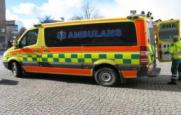 VINSTER
Minskade kostnader?
 Snabbare, tryggare och säkrare?
Vård på rätt vårdnivå
VRV-modellen
Snabbare återgång till arbete?
 Mindre rehabilitering?
16
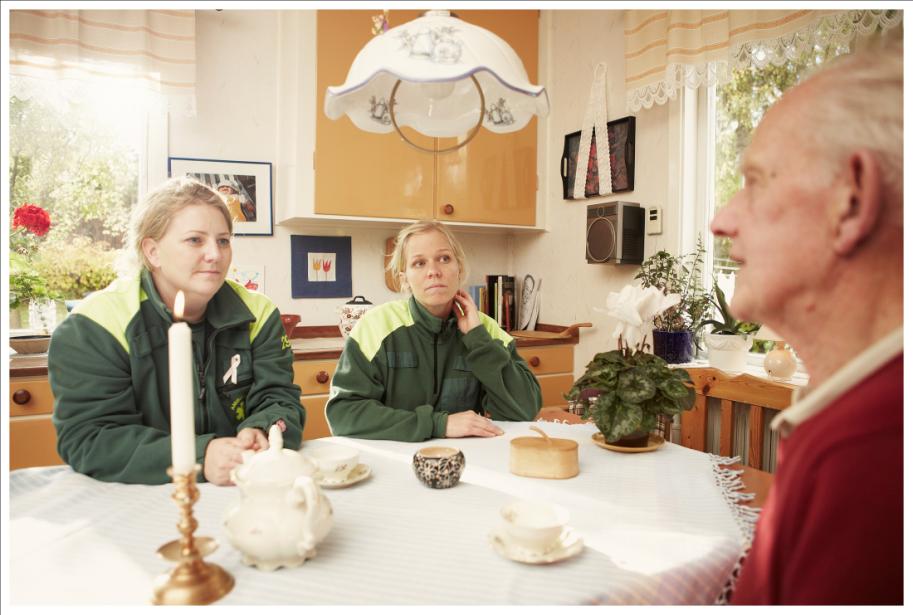 17
En doktorand - tidsplan
Med början augusti 2010 Disputation, hösten 2015
18
Kvar att projektera
Bedömningsinstrument?
 Vilken högre medicinsk kompetens?
19